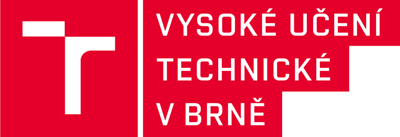 Body-centric wireless communication
Wireless Body-centric Area Networks:Examples
Zbyněk Raida
raida@vut.cz
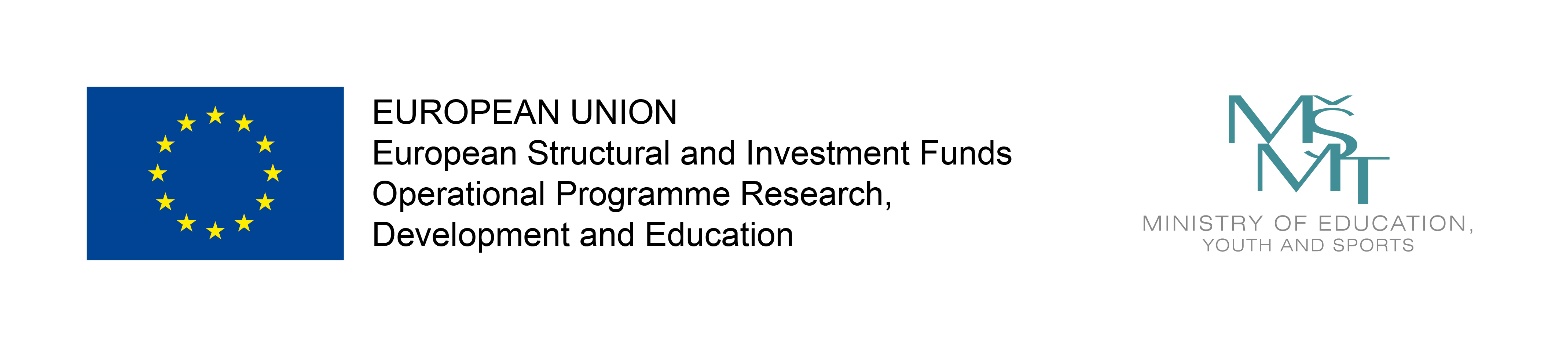 Vytvořeno za podpory projektu OP VVV Moderní a otevřené studium techniky CZ.02.2.69/0.0/0.0/16_015/0002430
Example #1
Bluetooth-basedWireless Body Area Network (WBAN)
The 24th International Traveling Summer Schoolon Microwaves and Lightwaves
Copenhagen (Denmark), July 2014
Jan Velim, Brno University of TechnologyLeonardo Di Alessandro, Tor Vergata University, RomeTomasz Karpisz, Warsaw University of TechnologyJosé Estarán, Technical University of Denmark
raida@vut.cz
2
WBAN
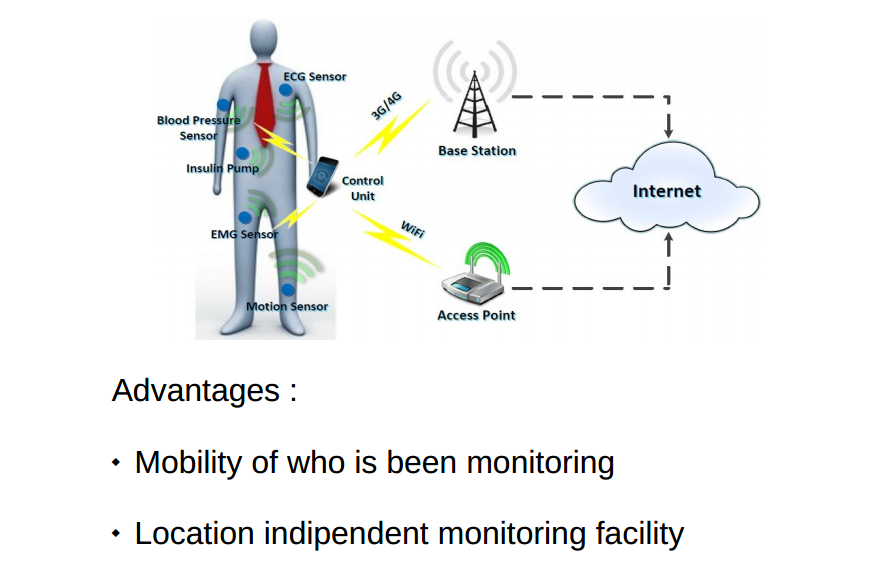 raida@vut.cz
3
WBAN
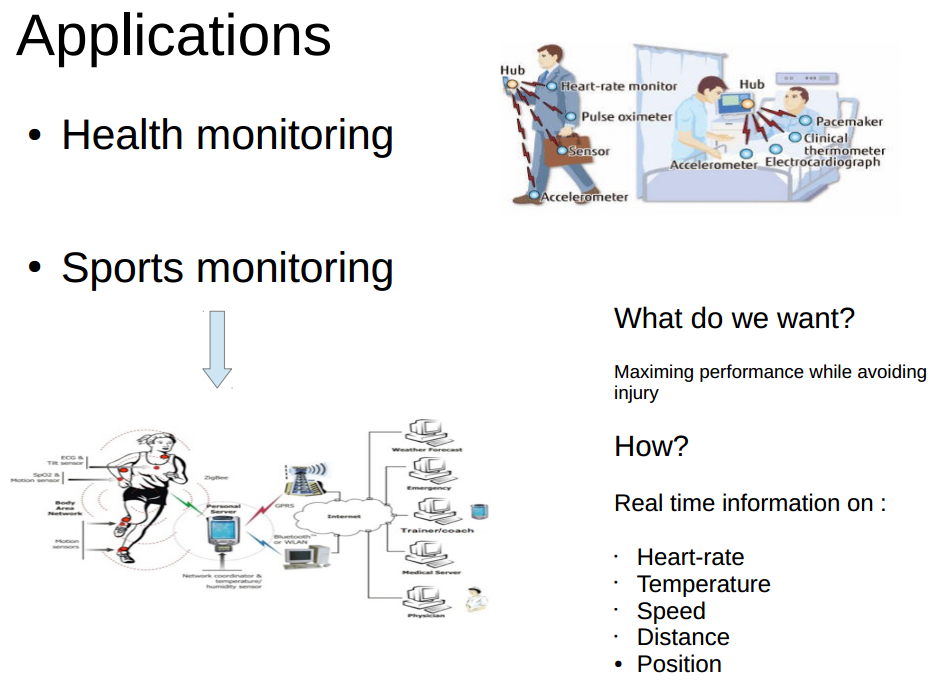 raida@vut.cz
4
WBAN
Wireless Body Area Network (WBAN)- ISM regulations (2.4 GHz  5.8 GHz band)- Sensors, central unit and remote node- Medical / sport applications
raida@vut.cz
5
WBAN
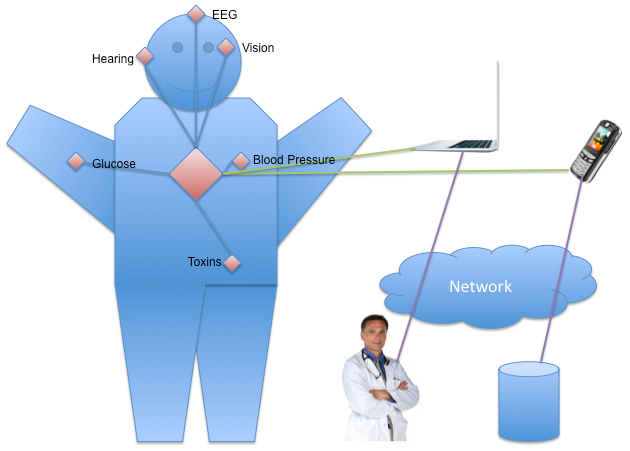 Design challenges:- Central unit- Sensing network- Antenna- Interfacing  the remote node- Power feeding
raida@vut.cz
6
Case analysis
Reliable- Single central unit (CU) ensures  the proper function of the network
Scalable / flexible- Complex network design  (interfacing CU and remote node)
Cheap- Wireless link with intermediate   access / interface
raida@vut.cz
7
Case analysis
Low power consumption- Power-efficient data communication protocols
Compatible with remote devices- ISM frequency bands preferred
Minimum number of invasive elements- Ideally, only the on-body sensors  (epidermal electronics)
raida@vut.cz
8
The system
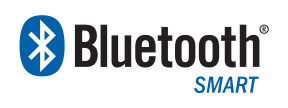 Optimum 10 m reach at 1 Mbps
Low power consumption <15 mA
Point-multipoint (max 7 devices)
Automatic synchronization
Cheap and rapid implementation
ISM band 2.4 GHz with 100 MHz modulation BW
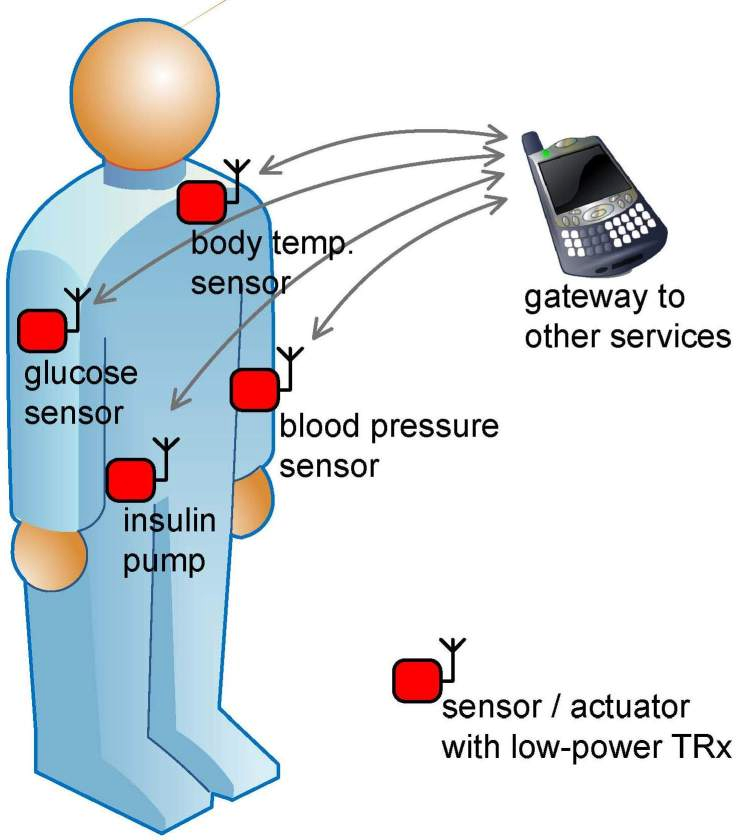 raida@vut.cz
9
Sensors
Humidity: STN21
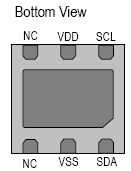 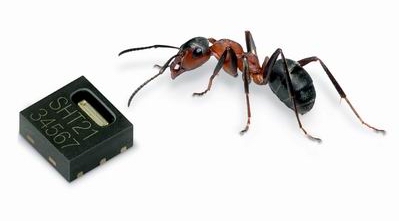 Supply Voltage, VDD
3 V
0.5 µW (sleep mode)
Power Dissipation
0.9 mW (measuring)
Operatin range
0 – 100 % RH
Output
I2C, 12 bit, 8 bit
Price
cca 3.5 €
raida@vut.cz
10
Sensors
Heart rate: Polar H7
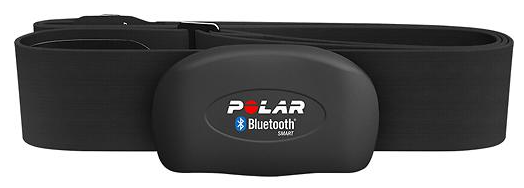 3 V
Supply Voltage, VDD
200 h
Battery lifetime
Bluetooth
Communication
cca 50 €
Price
raida@vut.cz
11
Sensors
Accelerometer: LIS3DH
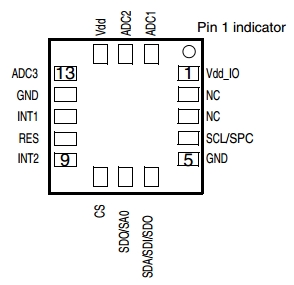 Supply Voltage, VDD
3 V
11 mA (norm. mode)
Current consumption
6 mA (Low P. mode)
Output
I2C
Price
cca 1 €
 (2, 4, 8, 16) g dynamically selectable full scale
raida@vut.cz
12
Sensors
Microphone: AKU230
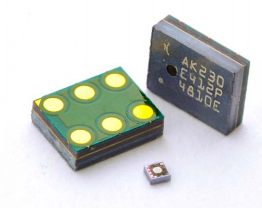 Supply Voltage, VDD
3 V
1.2 mA (normal mode)
Current consumption
11 µA (low power mode)
Frequency Range
50 Hz – 22 kHz
Signal to Noise Ratio
56 dB
Sensitivity
-26 dBFS
raida@vut.cz
13
Transceiver
TiWi: uB1
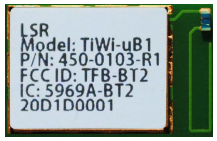 Supply Voltage, VDD
3 V
12.6 mA (Trans.)
Current consumption
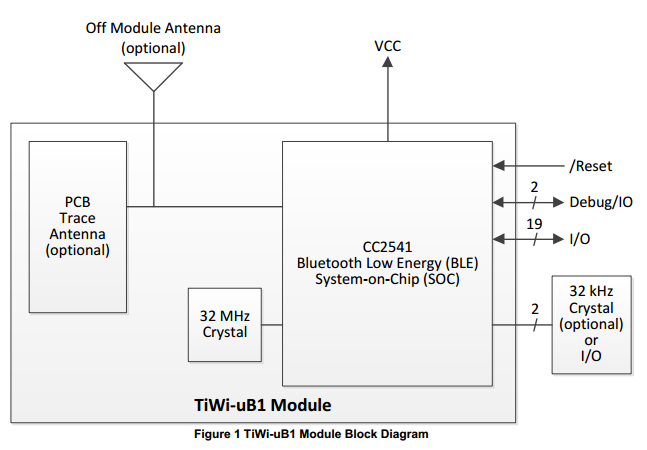 15.7 mA (Receiv.)
I2C
Interface
Transmit Power
0 dBm
Receiver Power
-94 dBm
cca 10 €
Price
raida@vut.cz
14
Power Supply
Button battery: CR2025
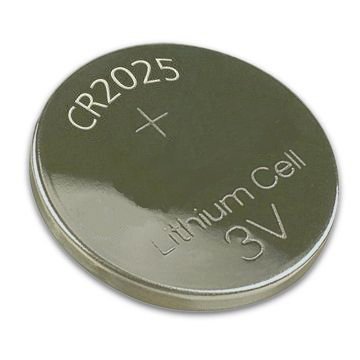 Nominal Voltage
3 V
Nominal Capacity
160 mAh
Average weight
2.4 grams
cca 1 €
Price
raida@vut.cz
15
Power Supply
Shoe generator
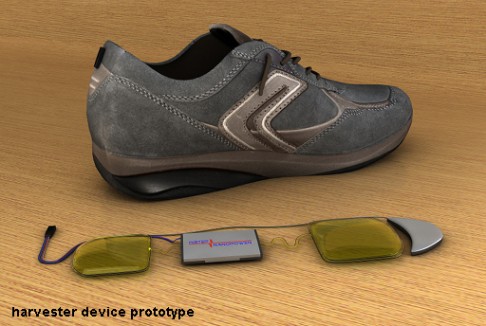 Available Power
Upto 20 W
Transmit Energy
Bluetooth
Electroswetting
Principle
cca ?? €
Price
raida@vut.cz
16
Antenna
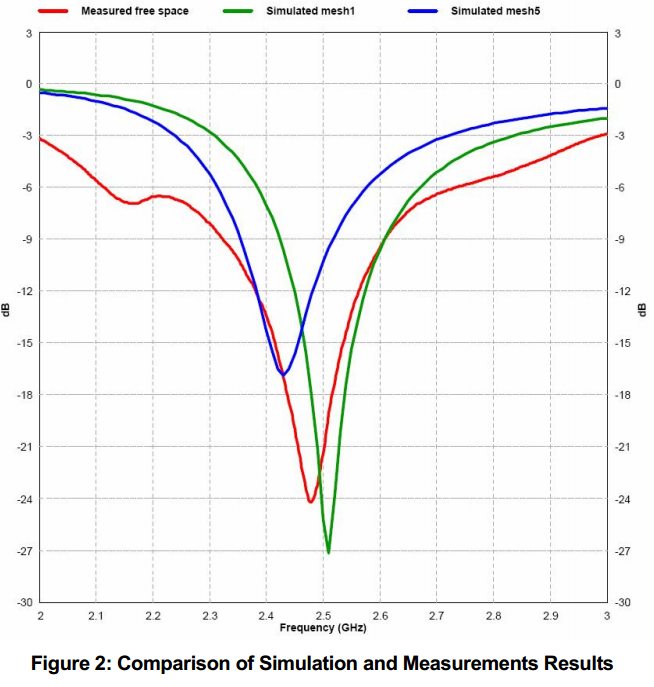 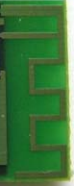 PCB antenna
2.4 GHz / 100 MHz BW
Matched at 50 
Size: 15.2  5.7 mm
raida@vut.cz
17
Antenna
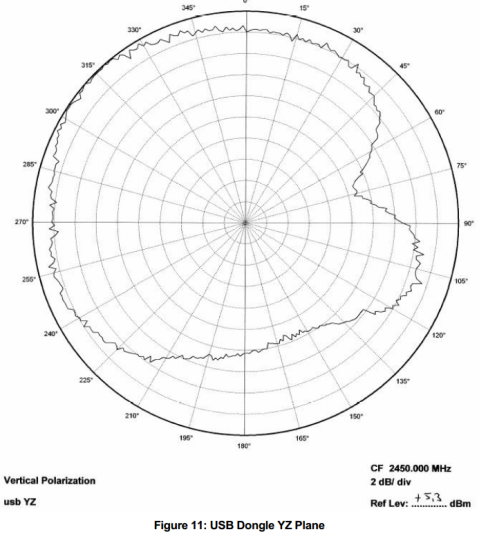 PCB antenna
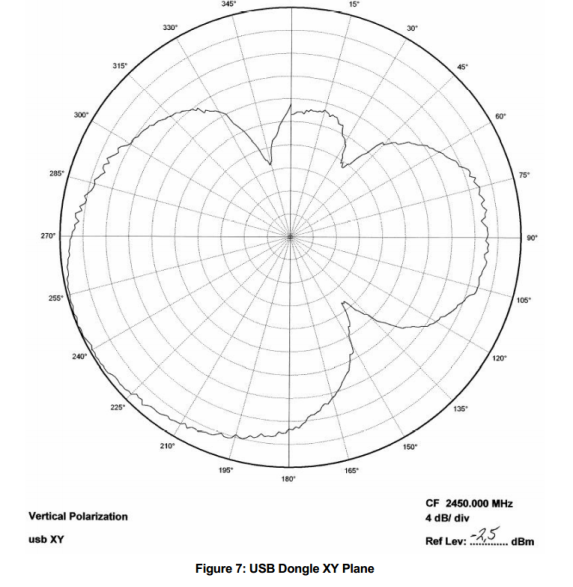 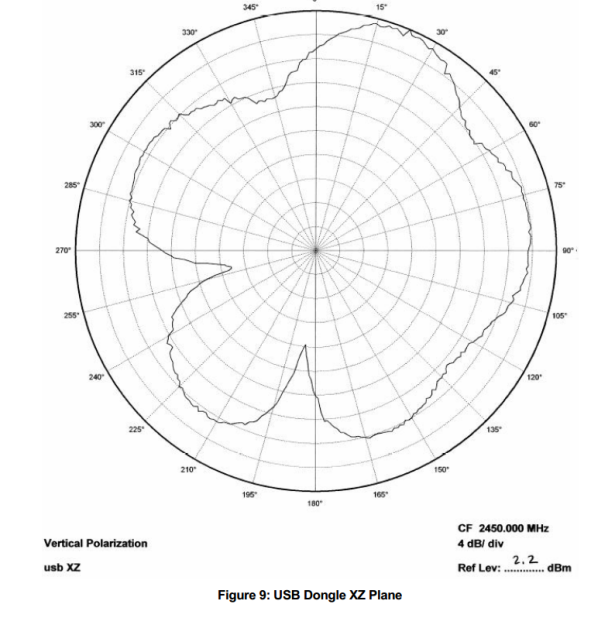 Audun Andersen, Small size 2.4 GHz PCB antenna, Application Notes, AN043.
Summary
Simple WBAN composed from commercially available components equipped with Bluetooth interface
Low price
Easy to develop, easy to use
Customizable: sensors to be selected on demand
raida@vut.cz
19
Example #2
Wireless Body Area Network (WBAN)for Animals
The 25th International Traveling Summer Schoolon Microwaves and Lightwaves
Madrid (Spain), July 2015
Luca Liberati, University of L'AquilaVytautas Jakstas, Center for Physical Science & Technol.Till Mohr, Technische Universität DarmstadtMahsa Ebrahimpouri, KTH Stockholm
raida@vut.cz
20
Motivation
Losses of cows in the UK caused by diseases:
4.5 million incinerated due to bovine spongiform encephalopathy in 1986;
4.0 million slaughtered due to foot and mouth disease;
In total, economic losses 13 billion ₤.
raida@vut.cz
21
Motivation
Detect diseases at an early stage
Additional: reduction in the requiredamount of medicine.
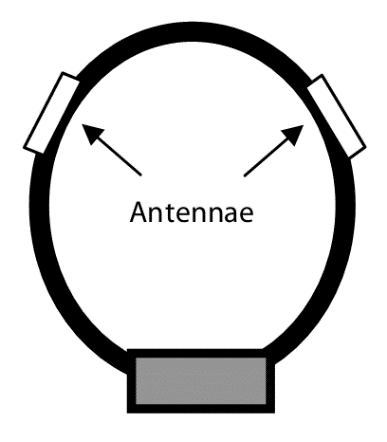 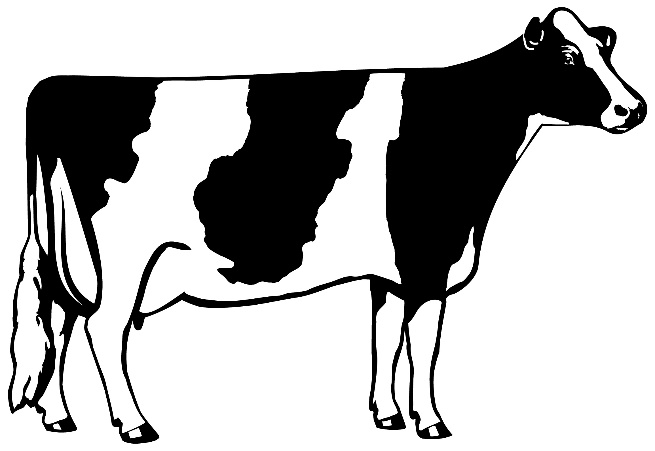 raida@vut.cz
22
Requirements
Cheap
Comfortable
Reliable
Easy to mount and use
Long-life time
Weather resistant (waterproof etc.)
Self powering
Weak back radiation of antennas
raida@vut.cz
23
Concept
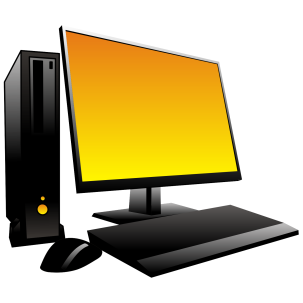 Several sensors attached to animal body
Each sensor transmits data to base unit
Base unit stores data
Reaching the feeding place, the base unit transmit data to computer.
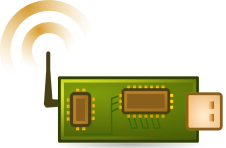 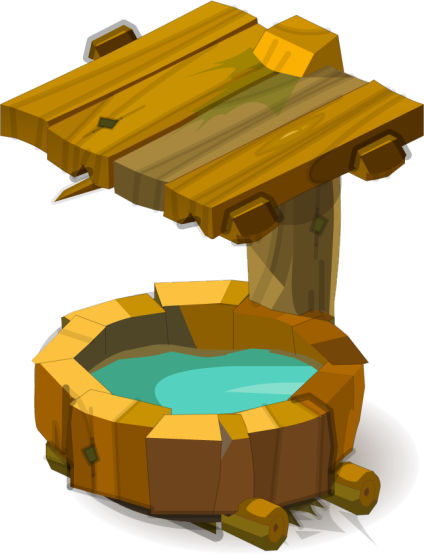 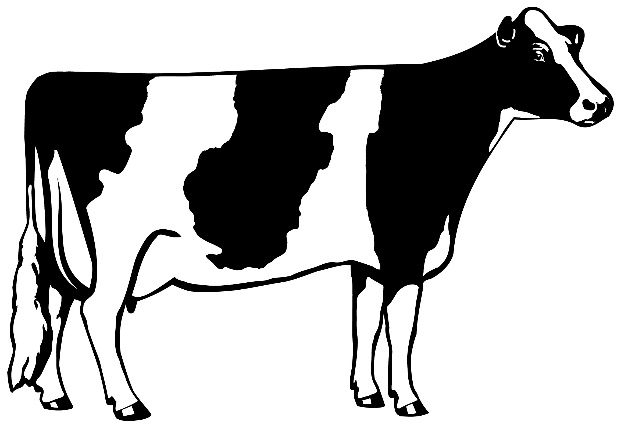 raida@vut.cz
24
Energy harvesting
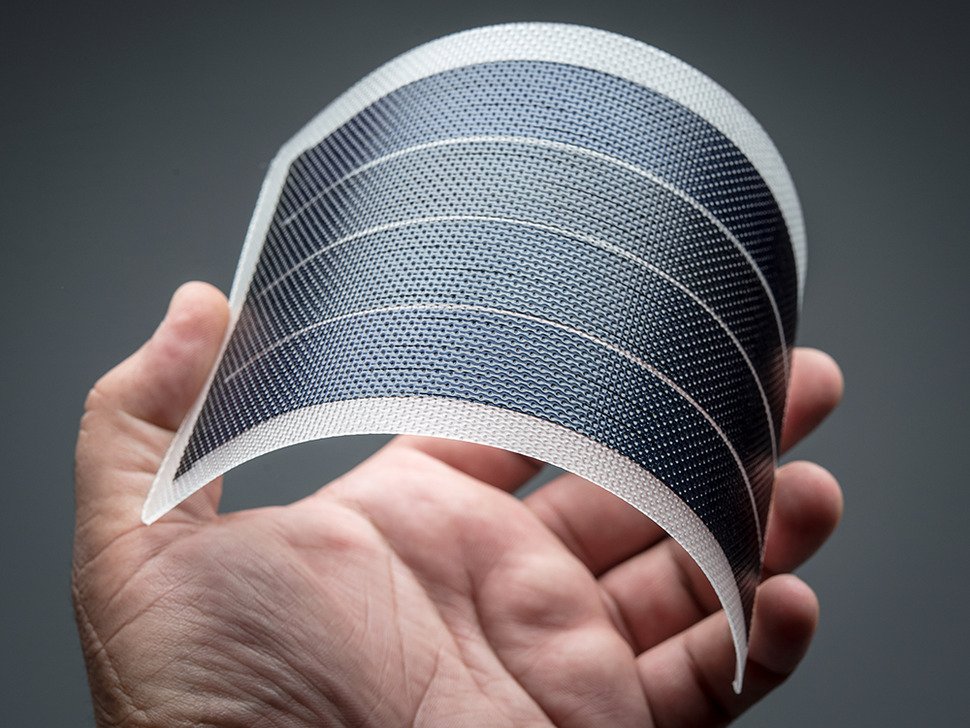 Solar cell
Integrated into animal’s belt.
Powering energy extensive sensors and communication systems.
Flexible solar cells provide up to 1 W(size 10 x 19.8 cm)
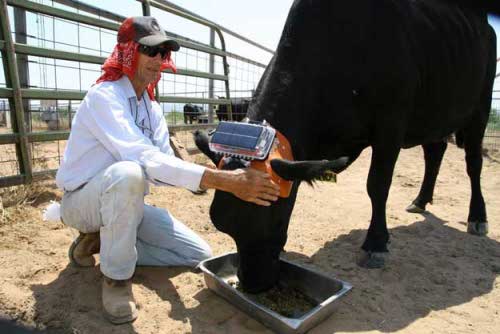 raida@vut.cz
25
Energy harvesting
Pyroelectric source
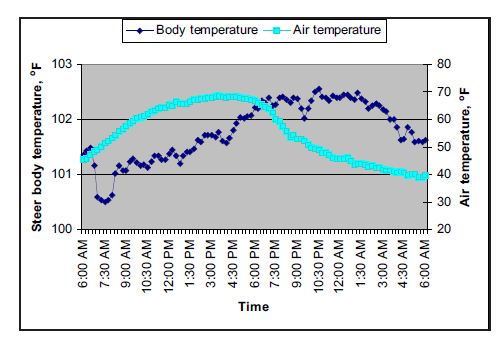 Pyroelectric energy harvesting needs change of temperature.
The temperature of cow changes over 1°C.
An average harvesting:1µW/cm2 on 100 µm thick device.
Steer body temperature measured every 15 minutes during a warm day
[1] R. H. Watson, Georgia Automated Environmental Monitoring Network, The University of Georgia, USA
[2] G. Sebald et al., Smart Material Structures, 18 (2009)
26
Sensors
Body temperature
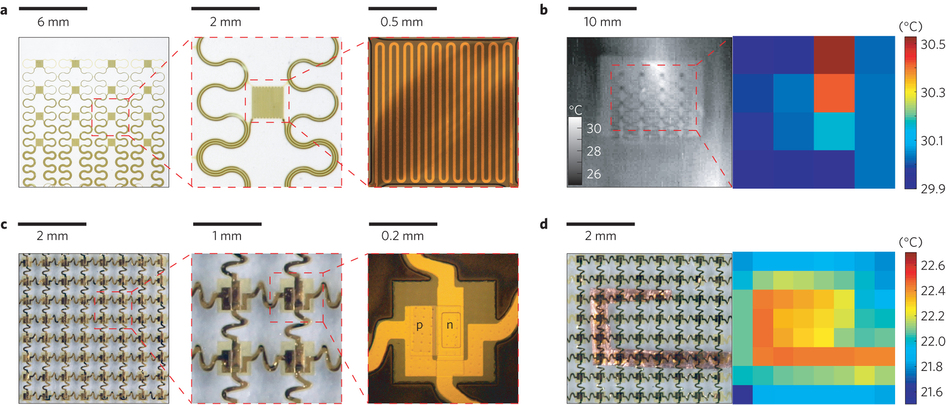 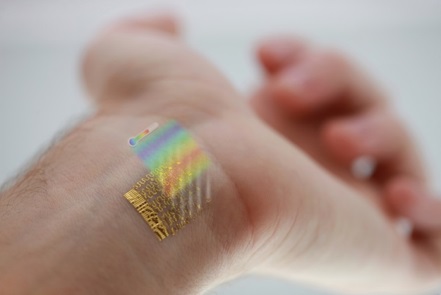 [1] R. Ch. Webb, Nature Materials  12, 938–944 (2013)
raida@vut.cz
27
Sensors
Heart beating
Commercially available
Open source hardware
Small size
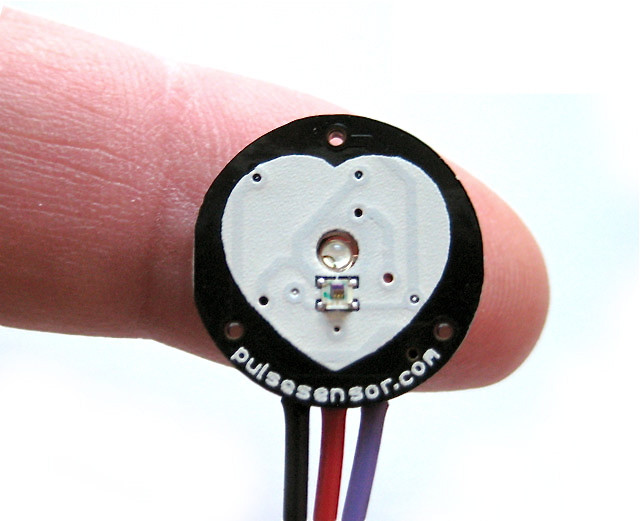 raida@vut.cz
28
Sensors
Blood pressure
Uses cheap LED & PD
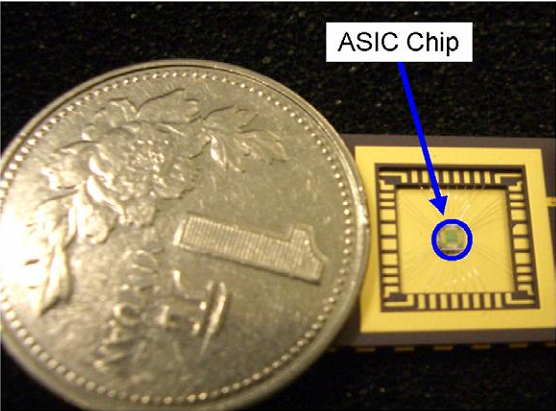 raida@vut.cz
29
Sensors
Breathing
Simple thermistor attached to nose stud [1]
Exhaling changes the temperature
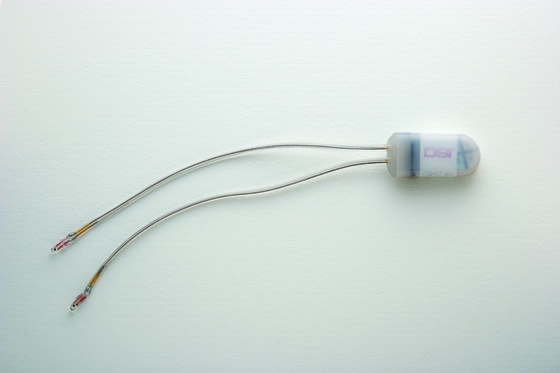 [1] http://www.datasci.com
raida@vut.cz
30
Sensors
Movement (GPS)
Attached to base unit.
Commercially available
Quick on/off to save energy
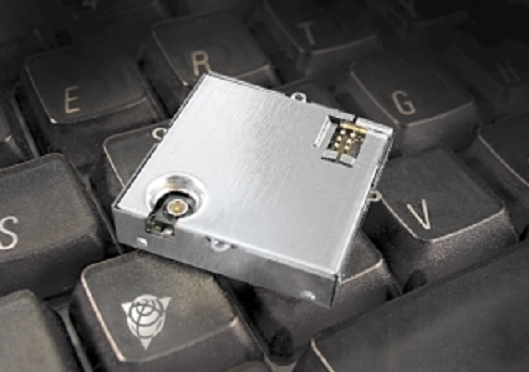 [1] http://www.trimble.com
raida@vut.cz
31
Antennas
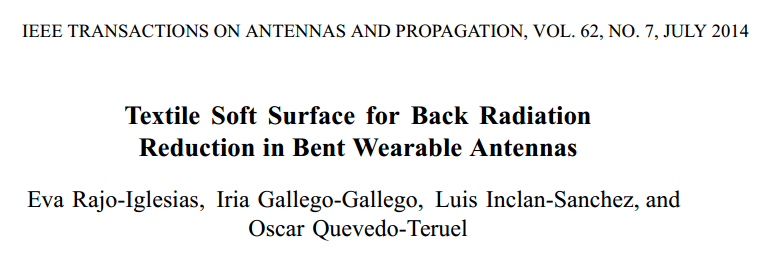 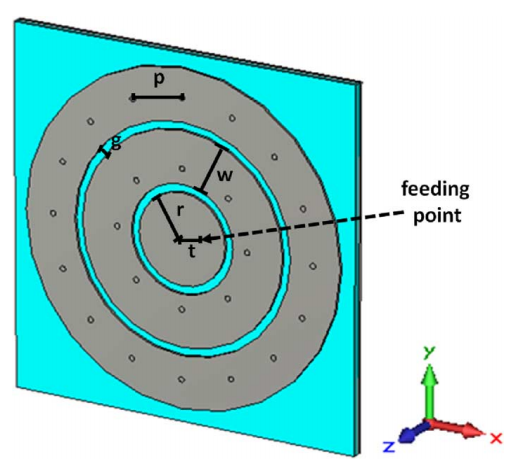 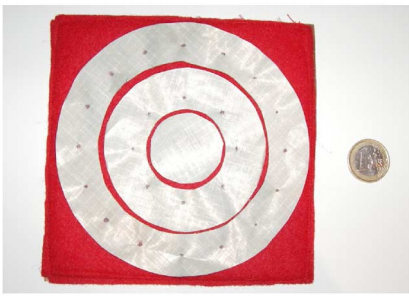 raida@vut.cz
32
Antennas
Impedance matching
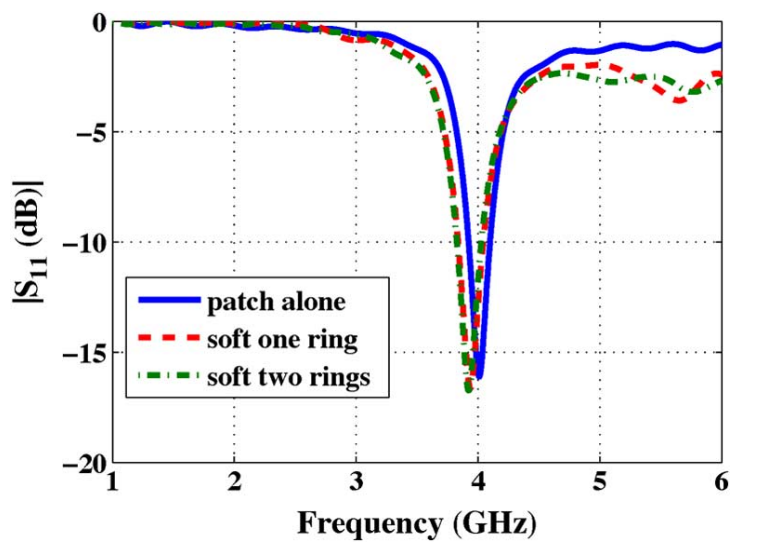 raida@vut.cz
33
Antennas
Radiation patterns
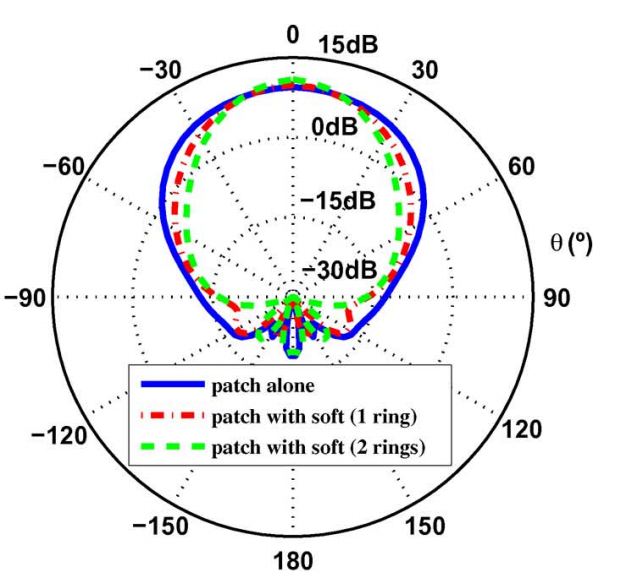 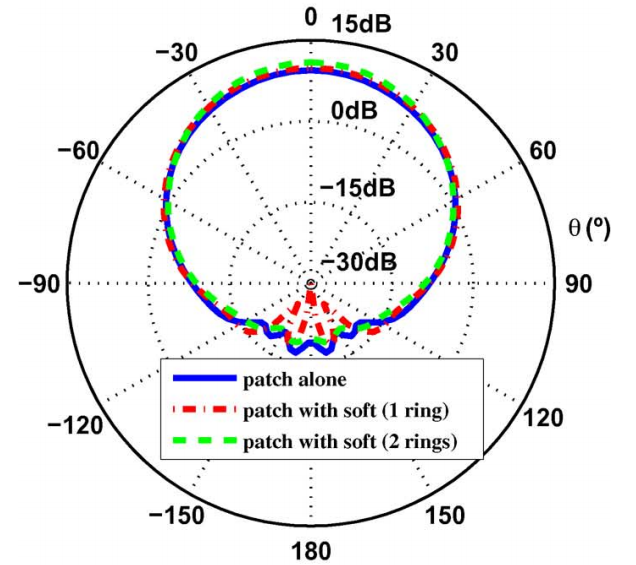 raida@vut.cz
34
Antennas
Back radiation
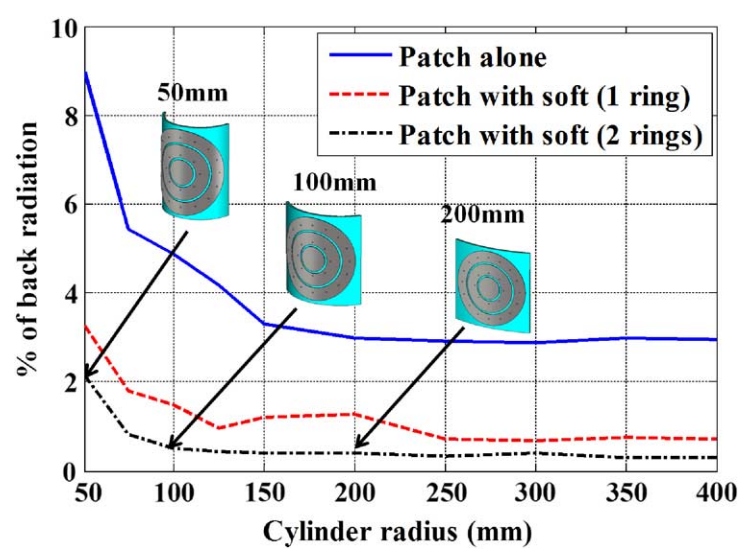 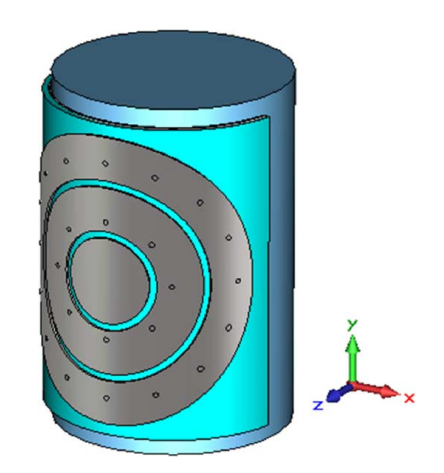 raida@vut.cz
35
Antennas
Body effect
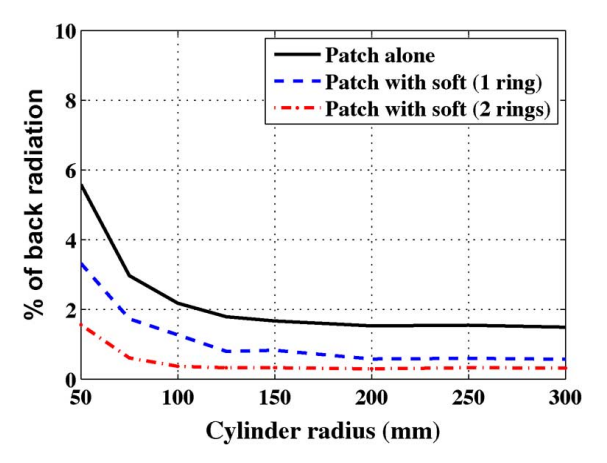 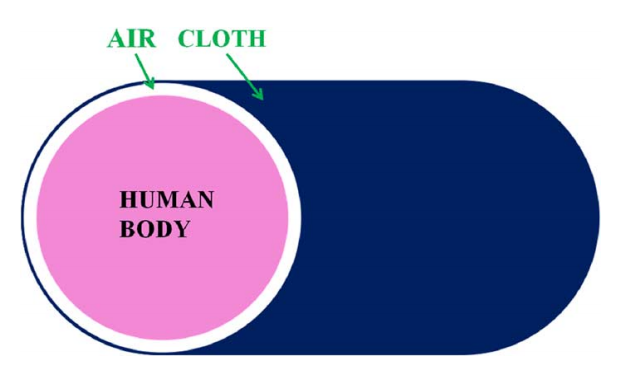 animal fur
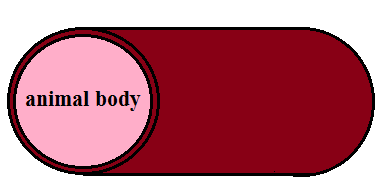 raida@vut.cz
36
Antennas
Experimental results
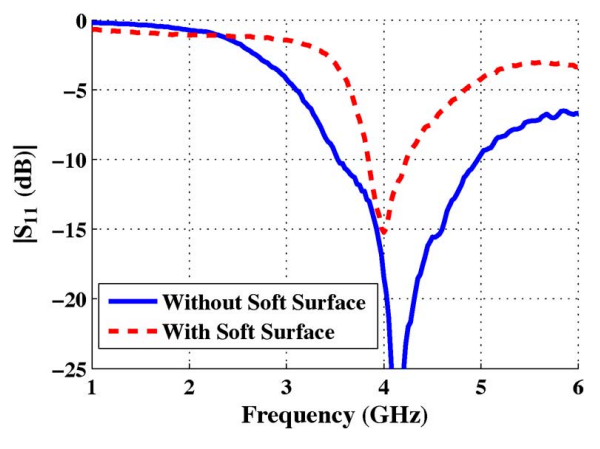 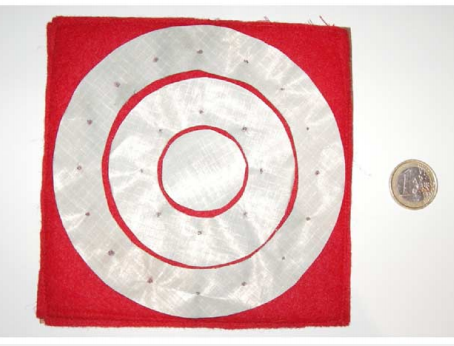 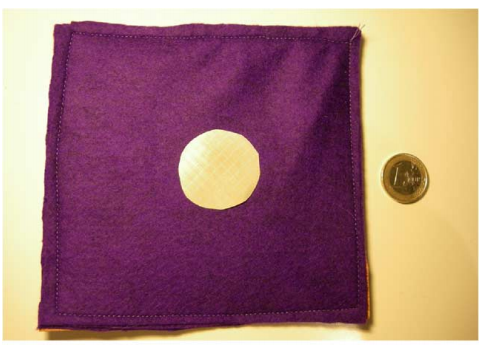 raida@vut.cz
37
Antennas
Experimental results
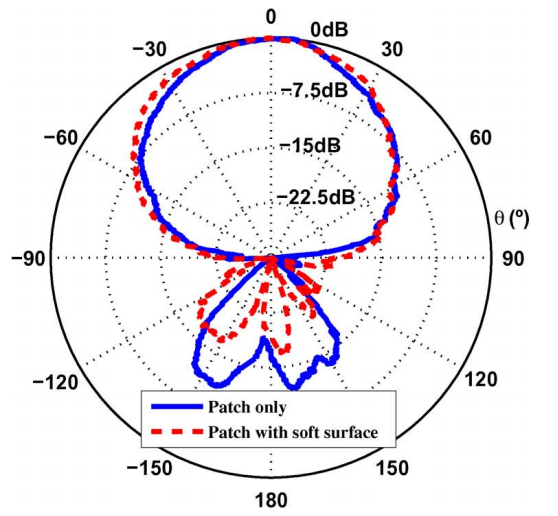 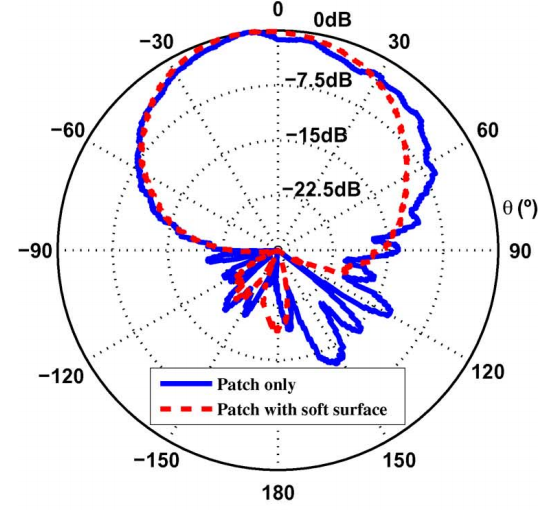 curved antenna(r = 100 mm)
flat antenna
raida@vut.cz
38
Summary
Autonomous cow healthcaremonitoring
Energy harvesting by solar cellsand pyroelectrics
Sensing temperature, heart-beat, blood pressure, breathing
Off-body communication by circular patch antenna
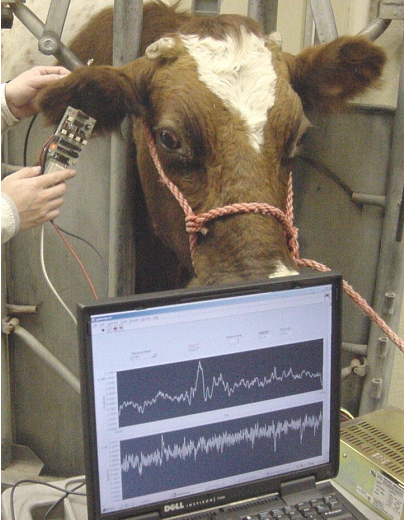 raida@vut.cz
39